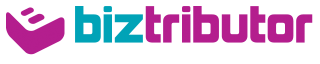 GDPR – Egységes adatvédelmi szabályozás az EU-ban. Készen állsz?
Husvéti Zsolt, CEO tech&bizdev
Mandiant Riport
Median dwell time
2
146 nap
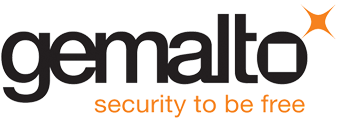 Mandiant Riport - EMEA
Median dwell time
3
469 nap
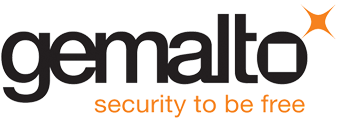 Mandian Riport
Külső értesítések aránya
4
53%
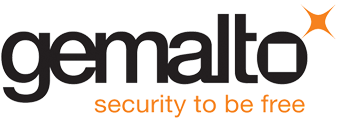 Mandiant Riport - EMEA
Külső értesítések aránya
5
12%
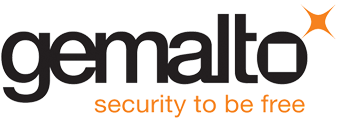 GDPR bírságok
7
20.000.000 HUF
20.000.000
20.000.000 EURvagy 4% turnover
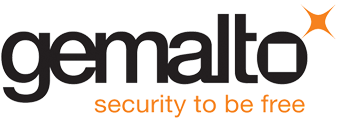 1
Nem (csak) IT kérdés.
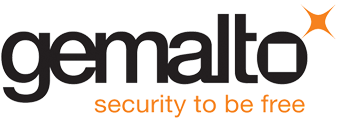 2
Hol vannak az érzékeny adatok?
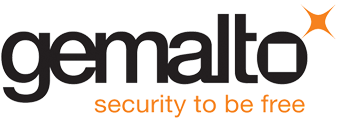 3
Komplexitás és idő(2018. május 25.)
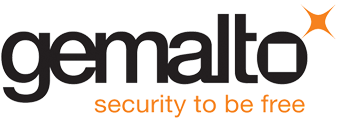 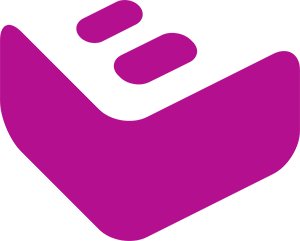 11
Köszönöm a figyelmet!
Kérdések?

gdpr@biztributor.huzshusveti@biztributor.hu
12
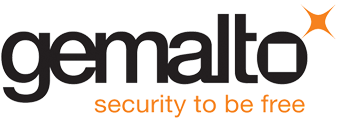 Forrás: https://heimdalsecurity.com/blog/what-is-ransomware-protection/
13
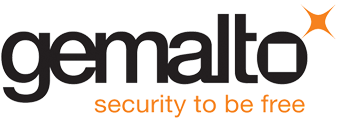 Forrás: http://thehackernews.com/2017/01/ransomware-hotel-smart-lock.html
14
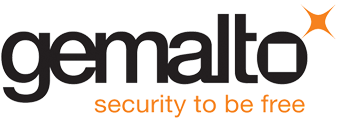 Forrás: https://www.intelligentenvironments.com/protected-connected-cars/
15
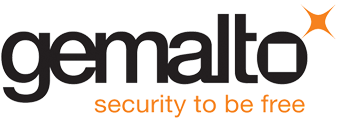 Forrás: http://temasoft.com/2016/11/29/gdpr-significantly-broadens-the-scope-of-data-privacy-requirements-are-you-in-or-out/